Alat dan Bahan
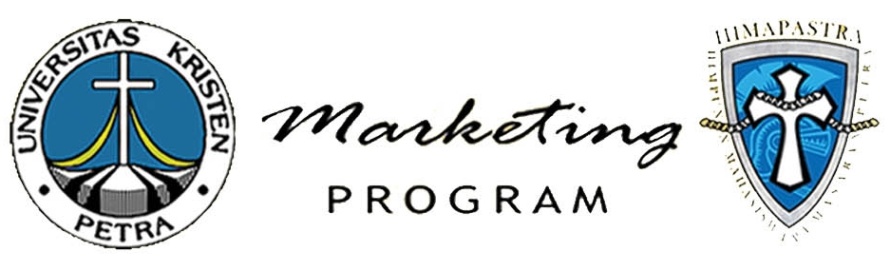 Alat
Pisau
Panci
Wajan
Telenan
Gunting
Plastic Wrap
Sarung Tangan Plastik
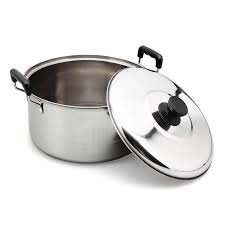 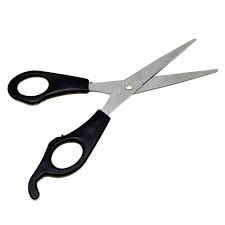 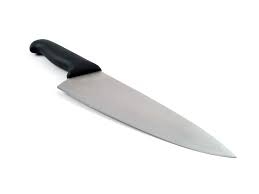 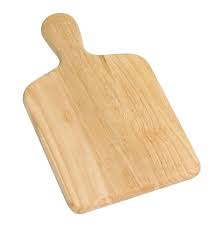 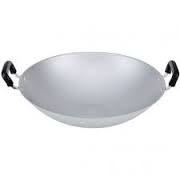 Plastic Wrap
Sarung Tangan Plastik
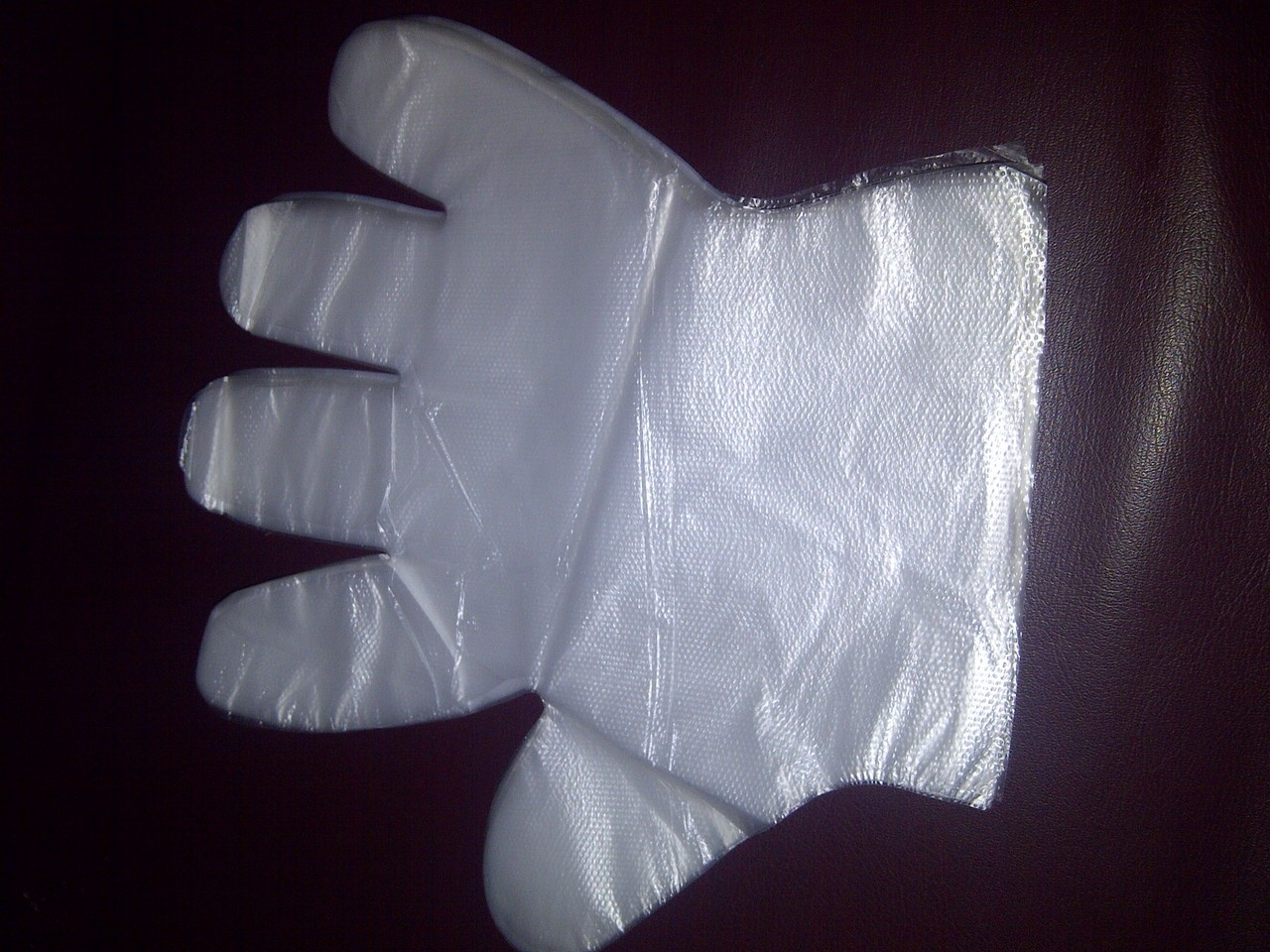 Bahan Dasar Kyaraben
Nori (Rumput Laut)
Nasi
Telur
Sosis 
Wortel
Keju lembaran
Ham lembaran
Tomat
Nori
Nasi
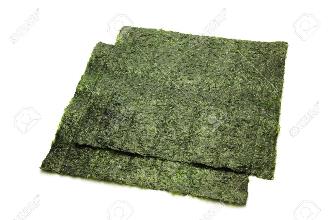 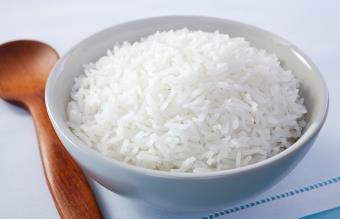 Sosis
Telur
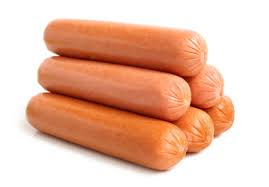 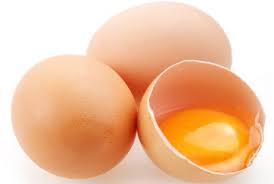 Wortel
Keju lembaran
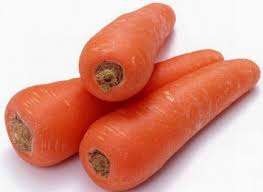 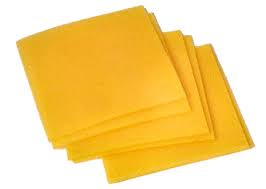 Ham lembaran
Tomat
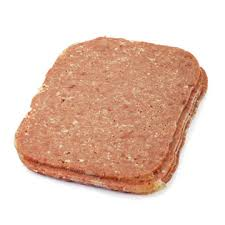 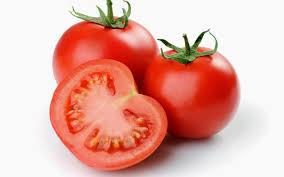 Nugget 
Kacang Polong
Buncis 
Cabe
Saos Tomat
Kecap Asin
Kecap Manis
Garam
Kacang polong
Nugget
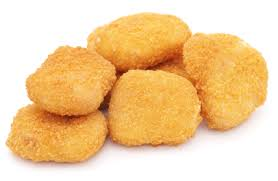 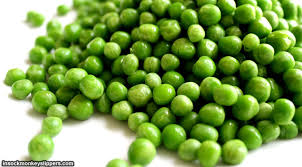 Buncis
Cabe
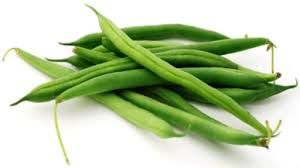 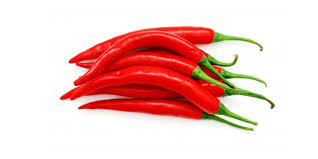 Saus tomat
Kecap asin
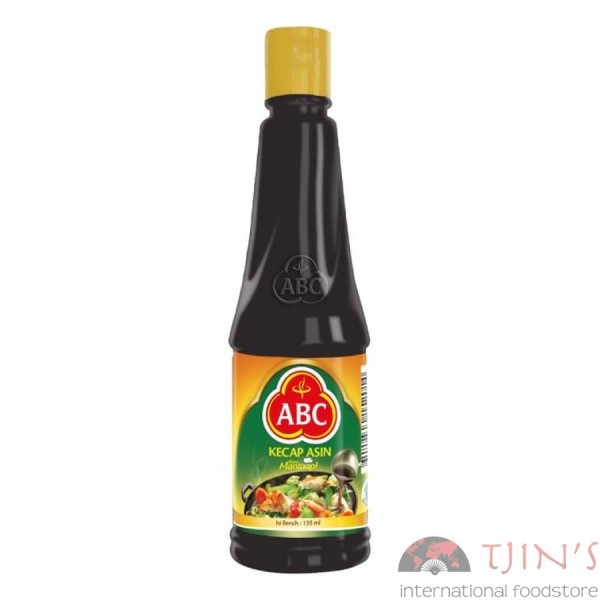 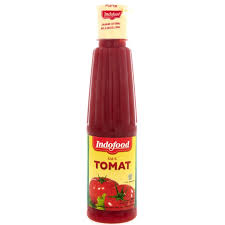 Kecap Manis
Nasi putih
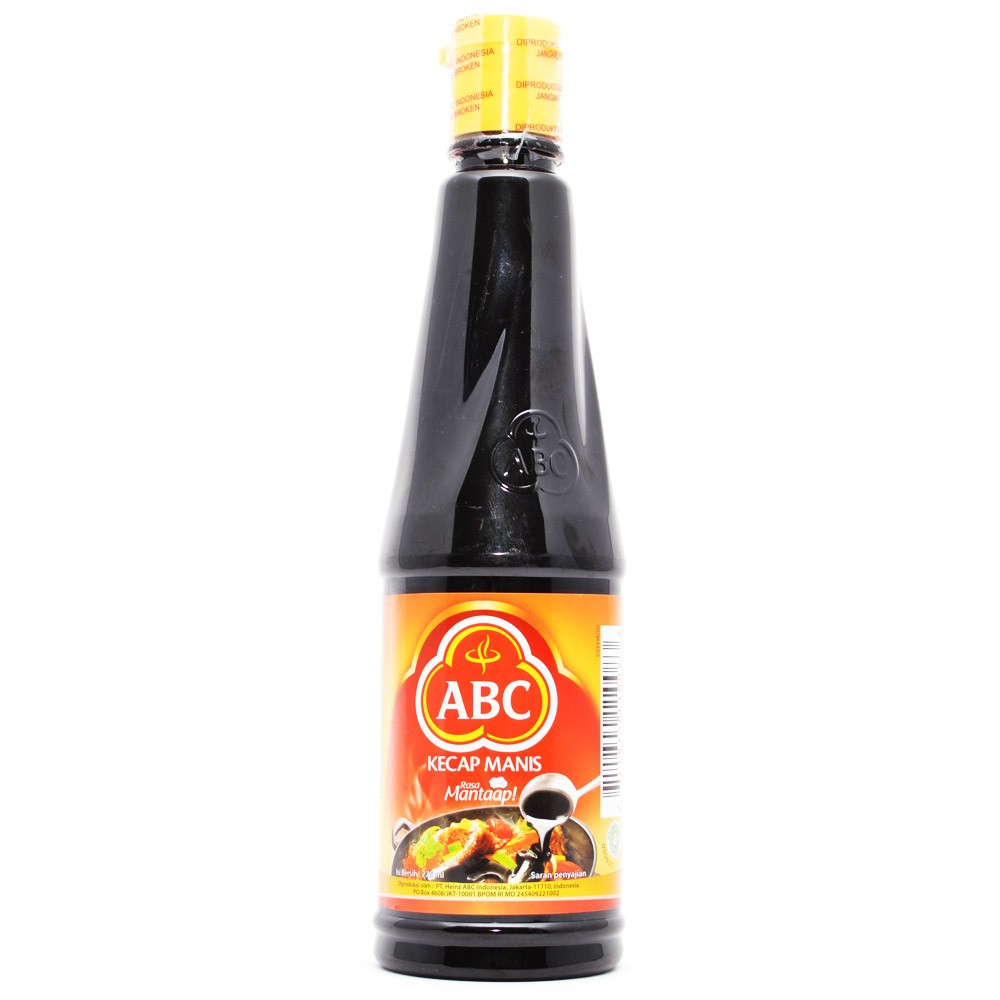 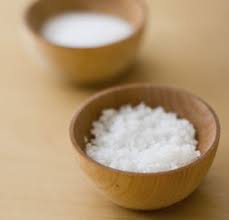 Gula
Merica 
 Mayonaise (Bila perlu)
Selada
Dan bahan seperlunya
Gula
Merica
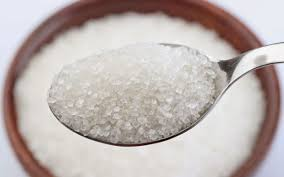 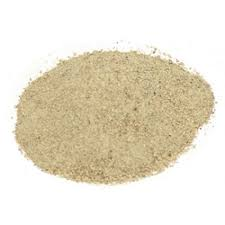 Mayonaisse
Selada
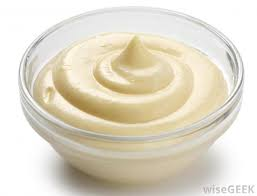 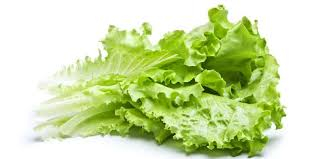